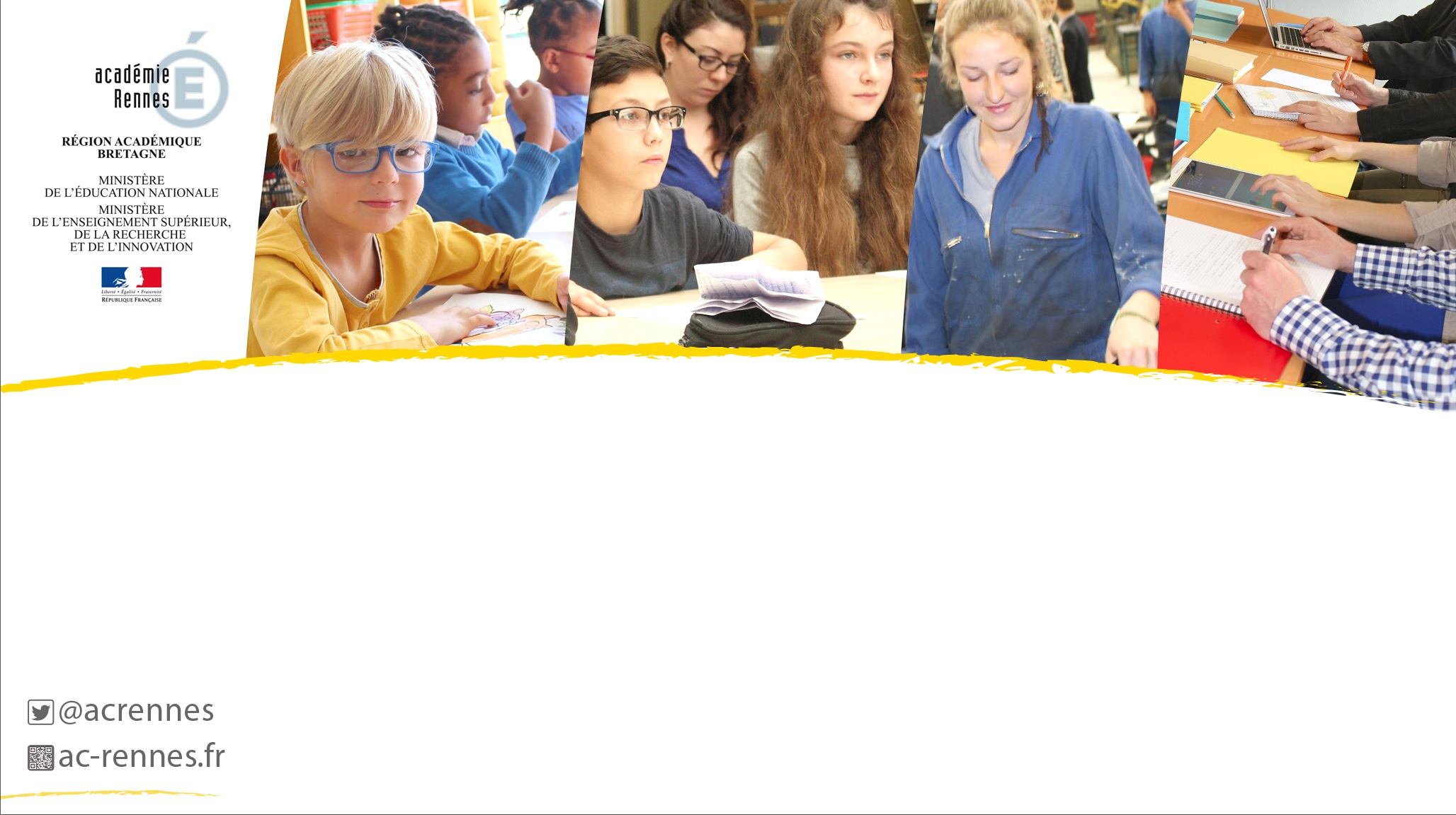 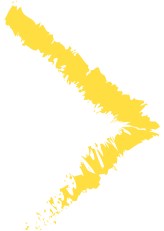 Enseignants des établissements du privé
Accès à la classe exceptionnelle


Rennes, vendredi 16 mars 2018
1
Textes de référence
Arrêté du 11 août 2017 fixant la liste des fonctions particulières des maîtres exerçant dans les établissements d’enseignement privés sous contrat prises en compte pour un avancement au grade de la classe exceptionnelle
Arrêté du 26 janvier 2018 relatif aux modalités et dates de dépôt des candidatures à la classe exceptionnelle de certains personnels enseignants exerçant dans les établissements d'enseignement privés sous contrat - année 2017
Note de service n° 2018-020 du 23 février 2018 relative à l’accès à la classe exceptionnelle des professeurs agrégés, des professeurs certifiés, des professeurs de lycées professionnels, des professeurs d'éducation physique et sportive et des professeurs des écoles années 2017-2020
2
Modernisation des parcours professionnels, carrières et rémunérations
Création d’un 3ème grade dénommé «classe exceptionnelle »

Mise en œuvre à compter du 1er septembre 2017

A titre exceptionnel, deux campagnes sont organisées cette année :
Une campagne au titre de 2017-2018 avec effet rétroactif au 01/09/17
Une campagne au titre de 2018-2019 avec effet au 01/09/18
3
Conditions d’inscription au tableau d’avancement
Deux viviers distincts sont identifiés pour l’accès à la classe exceptionnelle :
4
Conditions d’éligibilité
Les conditions requises s’apprécient : 
Au 1er septembre 2017 pour la campagne 2017-2018,
Au 31 août 2018 pour la campagne 2018-2019.

Sont concernés les agents en position d’activité, les agents en situations particulières (décharge syndicale, congé longue maladie, etc …).
Ne sont pas promouvables les enseignants en congé parental à la date d’observation de la campagne, ainsi que les agents ayant bénéficié d’une promotion à la hors classe au 1/09/2017.
5
Affectations et fonctions ouvrant droit à l’inscription au tableau d’avancement du premier vivier
Affectation ou exercice dans une école, un établissement relevant :
de l'article 3 du décret du 15 janvier 1993 et au 2° de l'article 1er du décret du 21 mars 1995 définissant les établissements où l’exercice des fonctions des enseignants comporte des difficultés particulières ;
de l'article 1er du décret du 12 septembre 2011 instituant une indemnité spécifique pour les enseignants exerçant dans un établissement ou école pour l’ambition, l’innovation et la réussite ;
L’enseignement réalisé dans une STS, dans une formation technique supérieure ou dans les classes préparatoires aux grandes écoles.
Fonctions :
Directeur d’école et maître ayant exercé des fonctions de directeur dans les écoles à classe unique,
Directeur délégué aux formations professionnelles et technologiques (DDFPT),
Analogues à celles de directeur départemental ou régional de Union nationale du sport scolaire au sein d’une association sportive reconnue par l’Etat (UGSEL),
Analogues à celles de maître formateur et justifiant d’une certification,
De référent auprès des élèves en situation de handicap.
6
Validation des affectations et fonctions au titre du 1er vivier
Seront validés  les services accomplis :
en qualité de bénéficiaire d’un contrat ou d’un agrément définitif,
en tant que stagiaire dans le seul cas où l’ enseignant détenait déjà précédemment un contrat définitif (exemple : un professeur certifié, agrégé stagiaire).
Sur une durée de huit ans :
de façon continue ou discontinue au cours de la carrière,
sur un décompte par année scolaire où seules les années complètes sont retenues,
où les services à temps partiel sont comptabilisés comme des services à temps plein(les services partagés n’étant pas pris en compte),
où, en cas de cumul de plusieurs fonctions sur une même période, la durée d’exercice  est comptabilisée une seule fois au titre d’une seule mission
7
Modalités d’inscription aux tableaux d’avancement
8
Calendrier
9
Recueil de l’appréciation
10
Etablissement du tableau d’avancement
La candidature d’un agent éligible aux deux viviers sera examinée au titre des deux viviers.
Un agent éligible aux deux viviers qui n’aura pas candidaté au titre du 1er vivier sera examiné uniquement au titre du 2nd vivier 
Une attention particulière est portée :
Au respect de l’équilibre entre les femmes et les hommes
À la diversité et à la représentativité des disciplines du second degré
La valeur professionnelle sera appréciée en tenant compte des activités et fonctions exercées tout au long de la carrière.
11